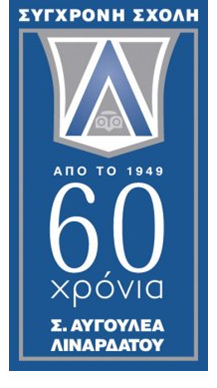 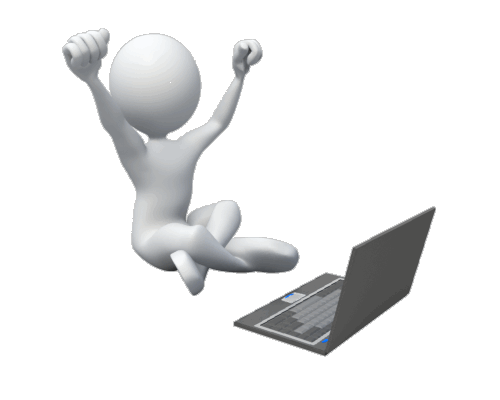 ΧΡΗΣΙΜΟΠΟΙΟΥΜΕ ΤΗΝ ΤΕΧΝΟΛΟΓΙΑ ΓΙΑ ΝΑ ΦΤΙΑΞΟΥΜΕ ΜΙΑ ΔΙΔΑΣΚΑΛΙΑ ΠΟΥ ΟΔΗΓΕΙ ΤΟΥΣ ΜΑΘΗΤΕΣ  ΑΒΙΑΣΤΑ ΣΤΗ ΓΝΩΣΗ
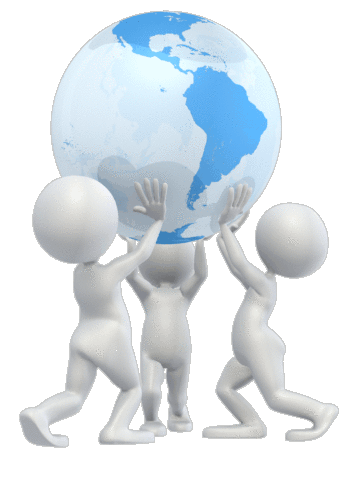 Σύγχρονης Σχολής Αυγουλέα Λιναρδάτου
Τεχνολογία στην υπηρεσία της εκπαιδευτικής διαδικασίας
ευχρηστία - αμεσότητα - αξιοπιστία
Στόχος μας είναι η αποτελεσματικότητα της διδακτικής πράξης, μέσα από την αισθητοποίηση της διδακτικής ύλης και την ελκυστική προσφορά της.
Η υλοποίηση του στόχου επιτυγχάνεται μέσα από την αξιοποίηση των ψηφιακών μας υποδομών και τη διαρκή επιμόρφωση των εκπαιδευτικών .
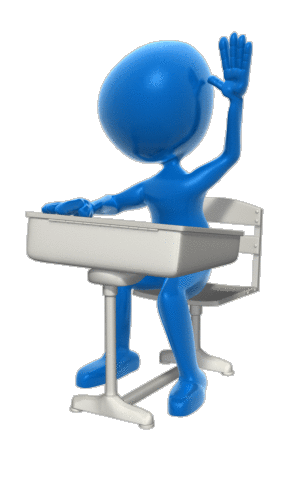 ΒΙΩΜΑΤΙΚΗ ΜΑΘΗΣΗ
ΔΙΕΥΚΟΛΥΝΕΙ ΤΗ ΜΑΘΗΣΙΑΚΗ ΔΙΑΔΙΚΑΣΙΑ
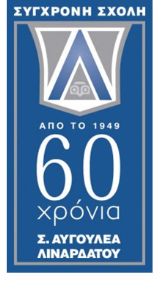 [Speaker Notes: Για να είναι αποτελεσματική η εφαρμογή της Τεχνολογίας στην Τάξη , θα πρέπει κερδίσουμε το ενδιαφέρον των εκπαιδευτικών και να μην τους δημιουργούνται φοβικά αισθήματα. 
-------------
Θα  πρέπει λοιπόν, τα διάφορα τεχνολογικά βοηθήματα ή μέσα (Laptops, ΙWB, Internet) να διατίθενται με τέτοιο τρόπο ώστε να είναι Εύχρηστα , άμεσα διαθέσιμα , αξιόπιστα. 
-----------
Ως εκ τούτου ο σωστός σχεδιασμός και λειτουργία των διαφόρων πληροφορικών συστημάτων σε συνδυασμό με την συνεχή εκπαίδευση του προσωπικού, παίζουν πολύ σημαντικό ρόλο. 
------------
Το μέγεθος του σχολείου μας σε συνδυασμό με το γεγονός ότι η όποιες αλλαγές γίνονται στην εκπαιδευτική διαδικασία δεν είναι πιλοτικές αλλά εφαρμοσμένες με ορατά  και άμεσα αποτελέσματα , κάνει ακόμα πιο πολύπλοκα τα πράγματα αφού πρέπει να συνυπολογίζουμε διάφορα ζητήματα όπως η διαχείριση και οργάνωση των πληροφοριών , αναβαθμίσεις λογισμικού – hardware (πχ IWB), βελτίωση της εσωτερικής διοικητικής οργάνωσης , και σίγουρα αυτό που πρέπει πάντα να εξασφαλίζετε είναι η διατήρηση της  εσωτερικής λειτουργικής  σταθερότητας.]
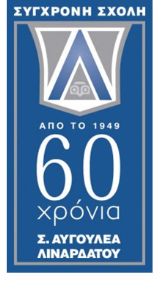 1400 μαθητές -  350 εργαζόμενοι.
50 Διαδραστικοί πίνακες. 
130 Η/Υ, 80 φορητοί. 
Ασύρματη και ενσύρματη δικτύωση όλων των εγκαταστάσεων
Πρόσβαση στο Intranet και Internet από κάθε αίθουσα διδασκαλίας και κάθε σταθμό εργασίας.
Χρήση τεχνολογιών Virtualization,VoIP, Messaging, SharePoint  Portal Server WEB 2.0
e-learning
Online διασυνδέσεις τάξεων με τάξεις ξένων σχολείων.
38 σχολικά οχήματα εφοδιασμένα με συστήματα GPS-GPRS
Χρήστες των Υποδομών ΙΤ
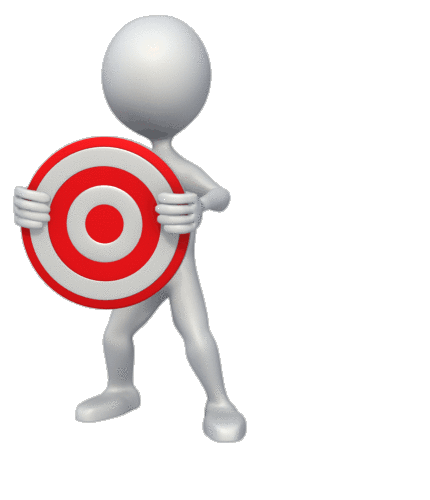 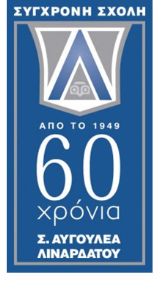 4
Η εμπειρία έχει δείξει  ότι τα παιδιά είναι πολύ πιο έτοιμα να δεχτούν τα νέα πράγματα και προσαρμόζονται με εξαιρετική ευκολία στα διάφορα τεχνολογικά εργαλεία
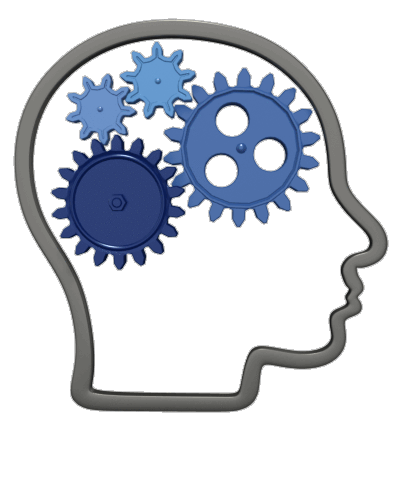 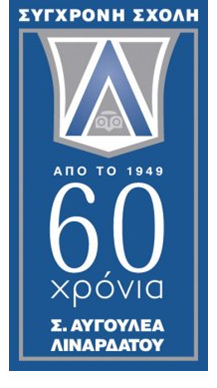 5
Έχει αποδειχτεί στην πράξη ότι όταν οι εκπαιδευτικοί ακολουθούν ένα στοχευμένο πρόγραμμα επιμόρφωσης , συνδεδεμένο με την παραγωγική διαδικασία, όταν εμπλέκονται στην παραγωγή εκπαιδευτικού υλικού και στην αξιοποίηση των εργαλείων ( διαδραστικοί πίνακες κλπ) μπορούν να επιτύχουν πολύ σημαντικά  αποτελέσματα.
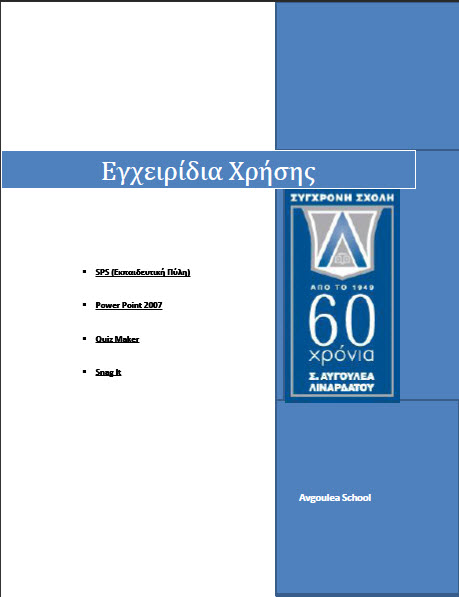 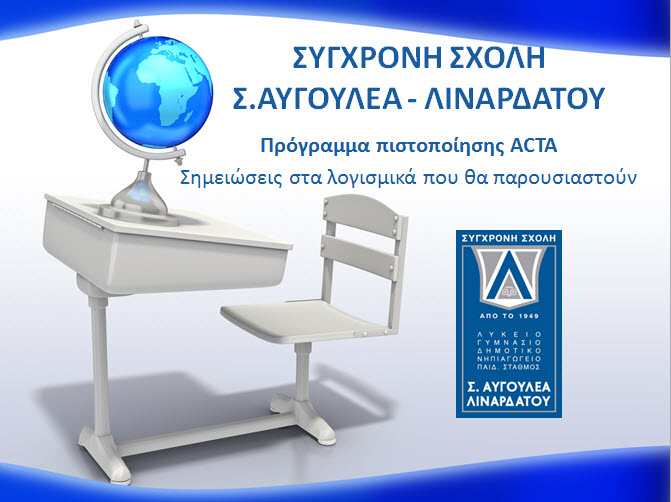 6
Ηλεκτρονική πλατφόρμα εκπαίδευσης και οργάνωσης Σύγχρονη Σχολή Αυγουλέα-Λιναρδάτου
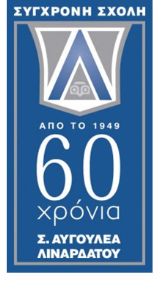 Σύγχρονη Σχολή Αυγουλέα ΛΙναρδατου
[Speaker Notes: (επιλογή σωστών εργαλείων και προδιαγραφές)]
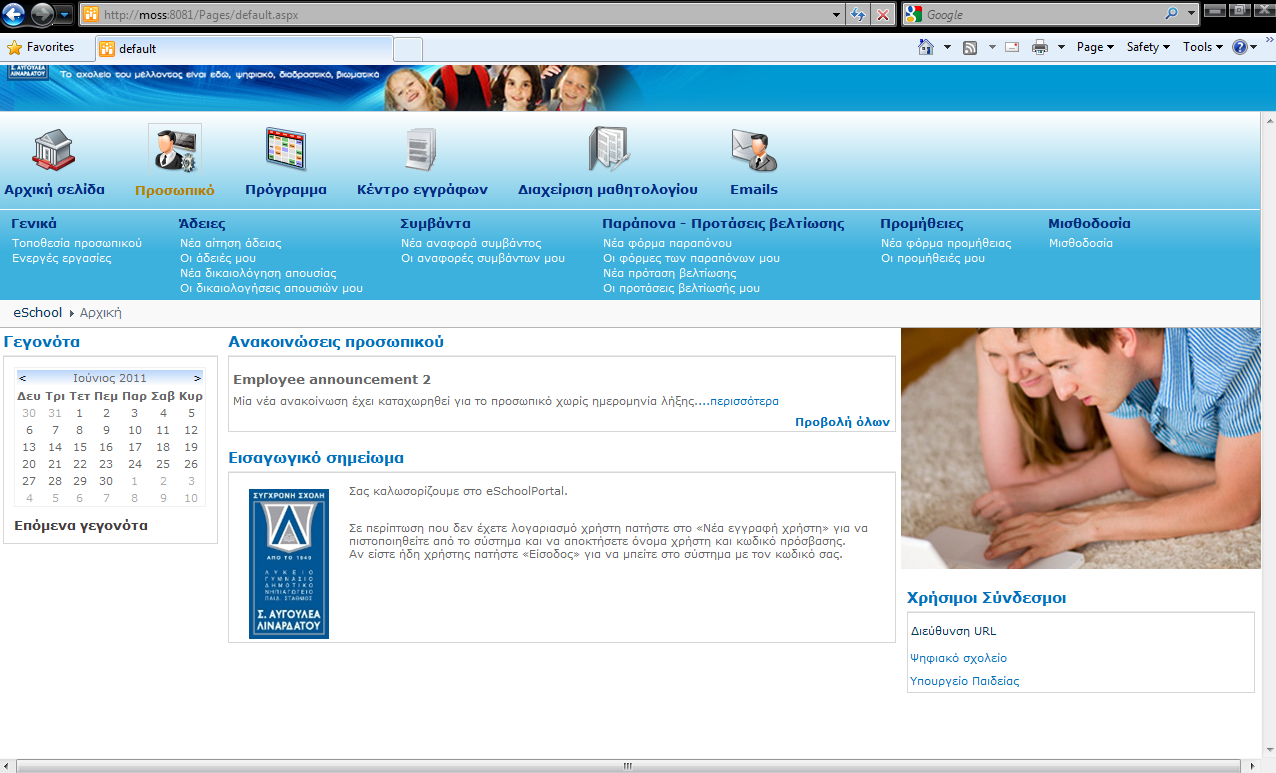 8
Copyright 2009
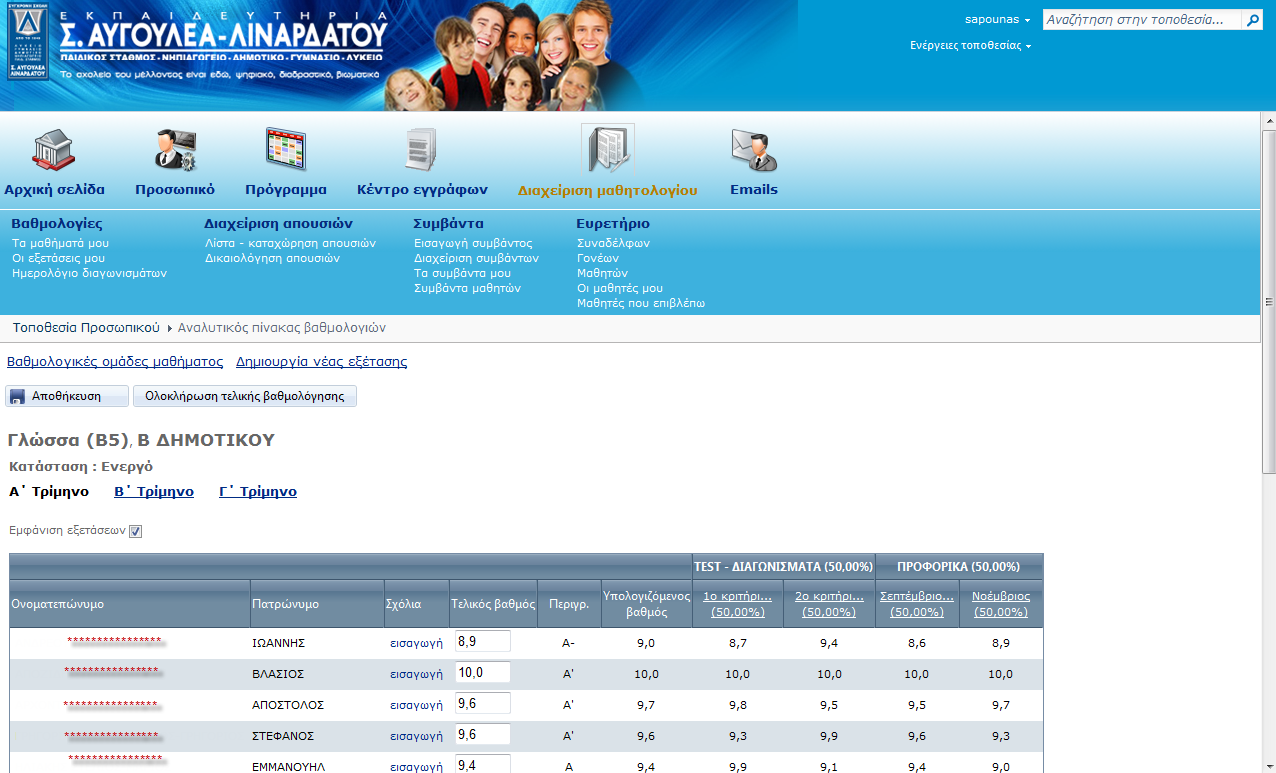 9
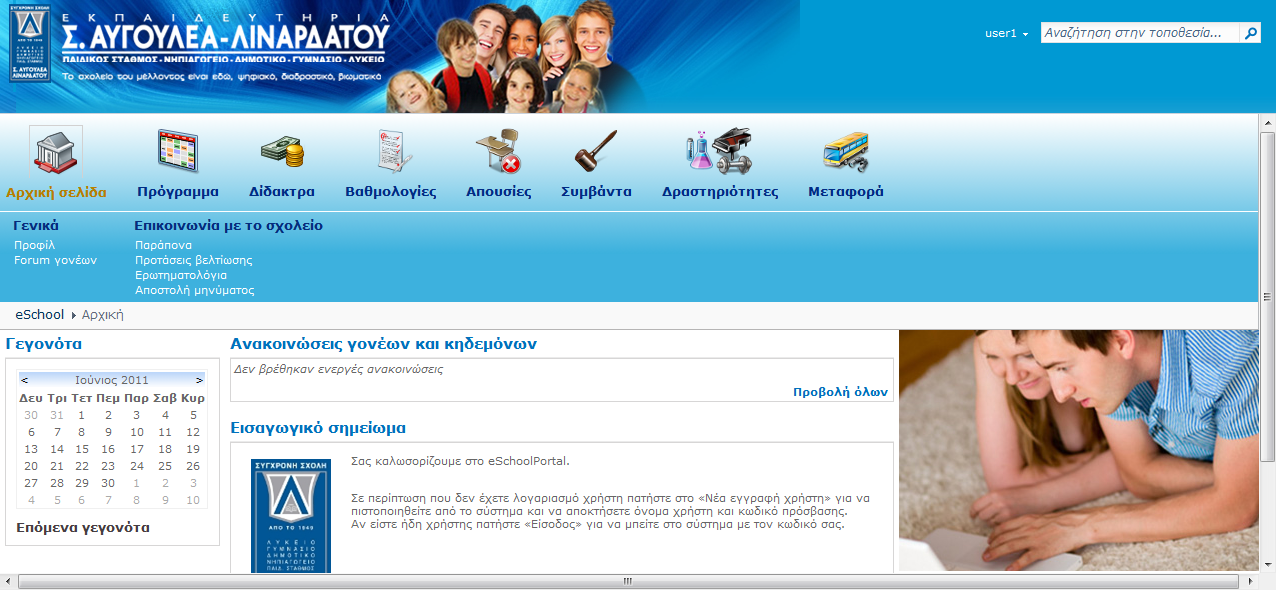 10
Copyright 2009
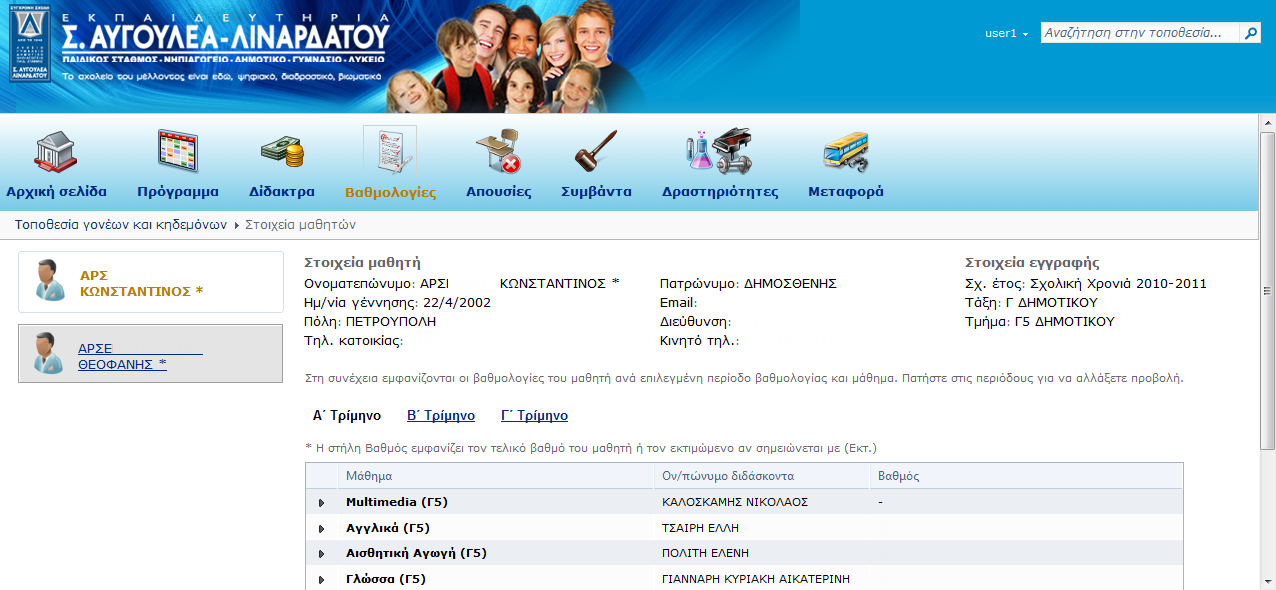 11
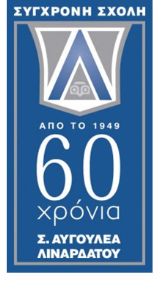 Ο ΕΚΠΑΙΔΕΥΤΙΚΟΣ
πριν μπει στην τάξη έχει φανταστεί και δημιουργήσει το μάθημα του
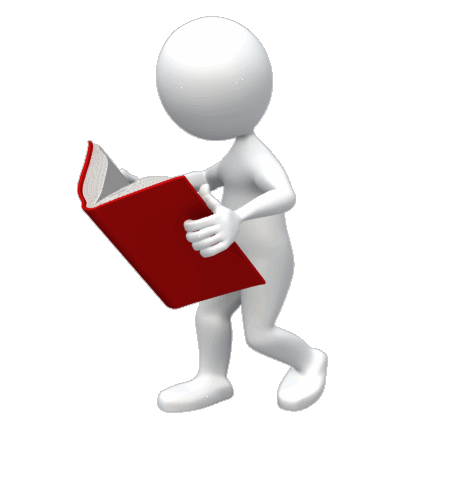 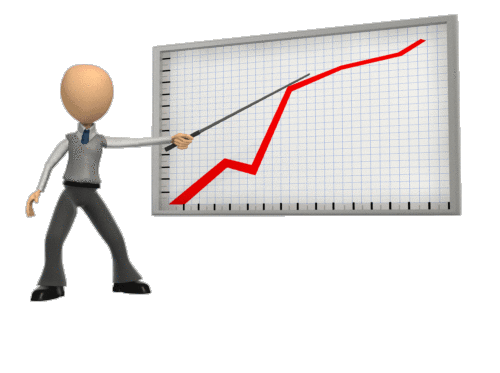 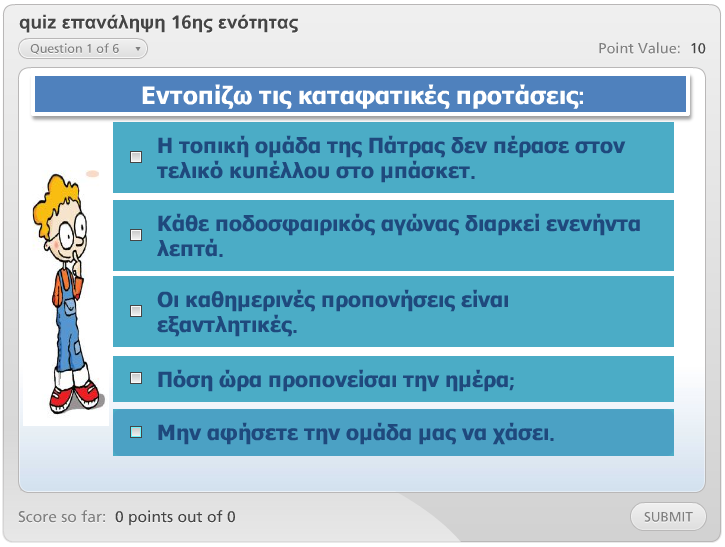 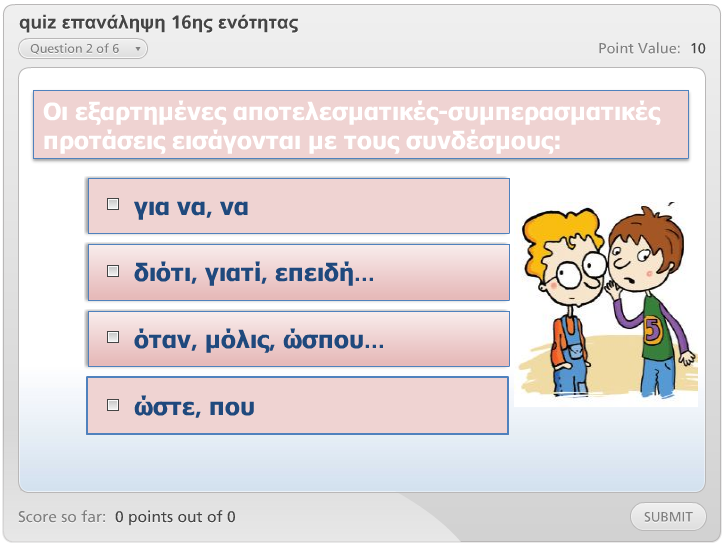 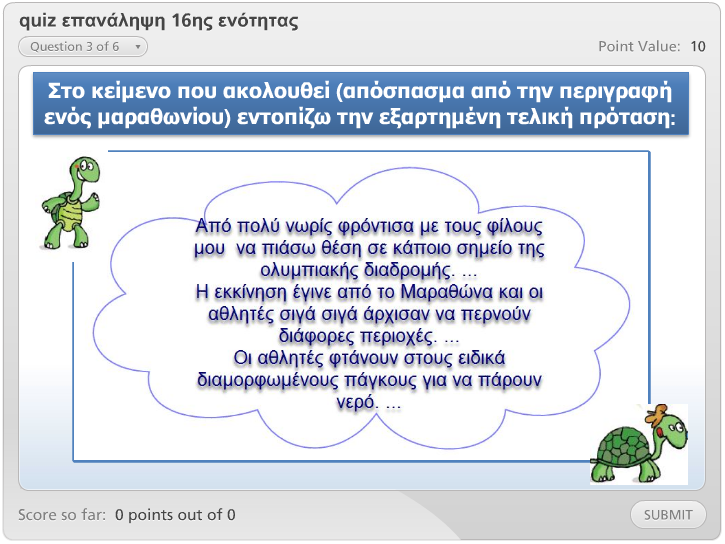 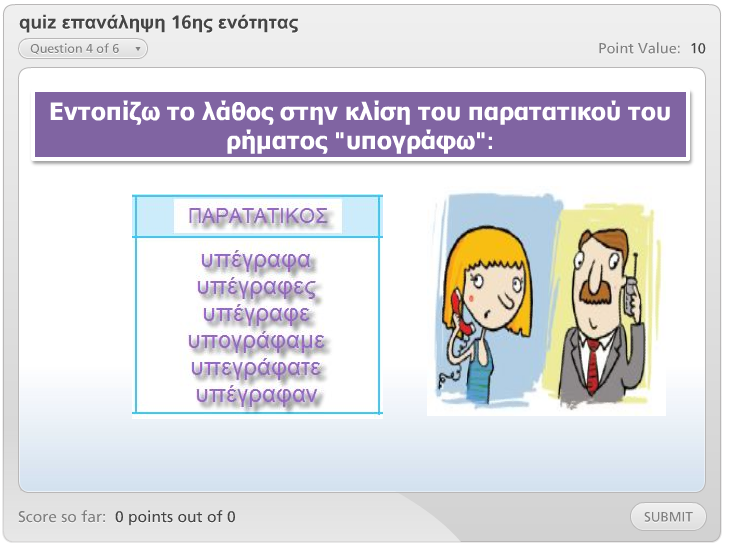 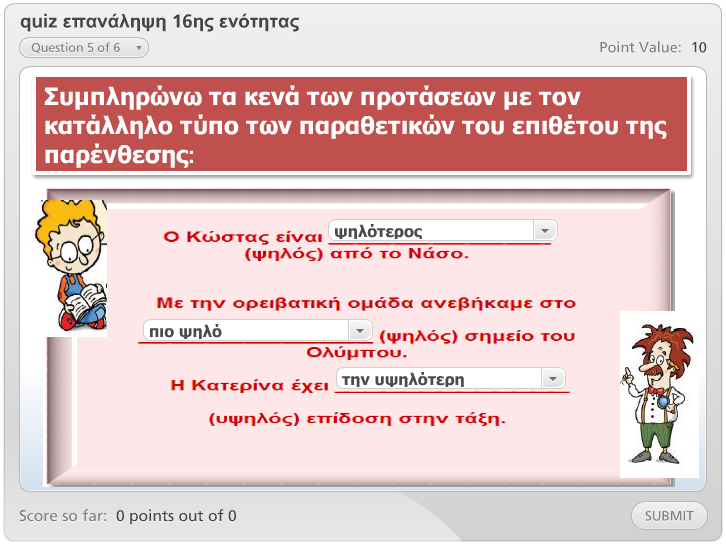 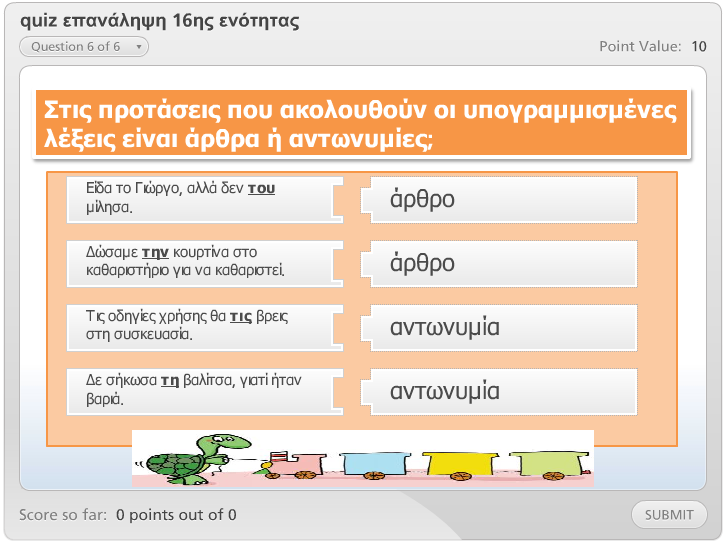 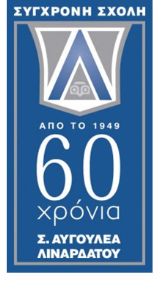 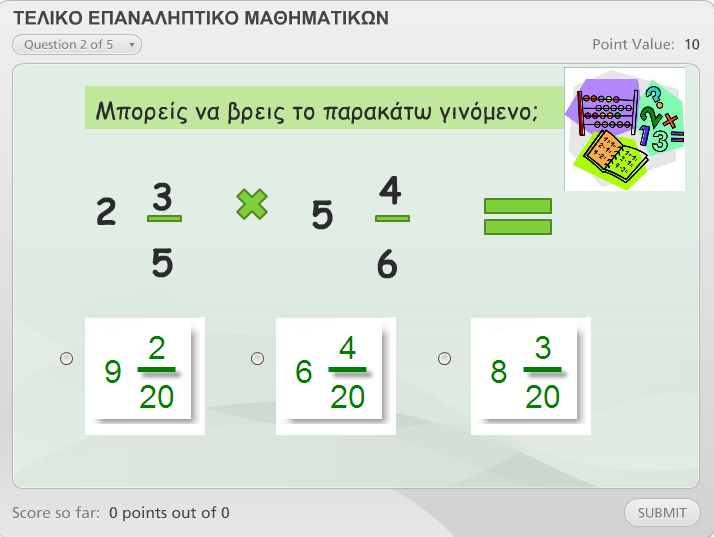 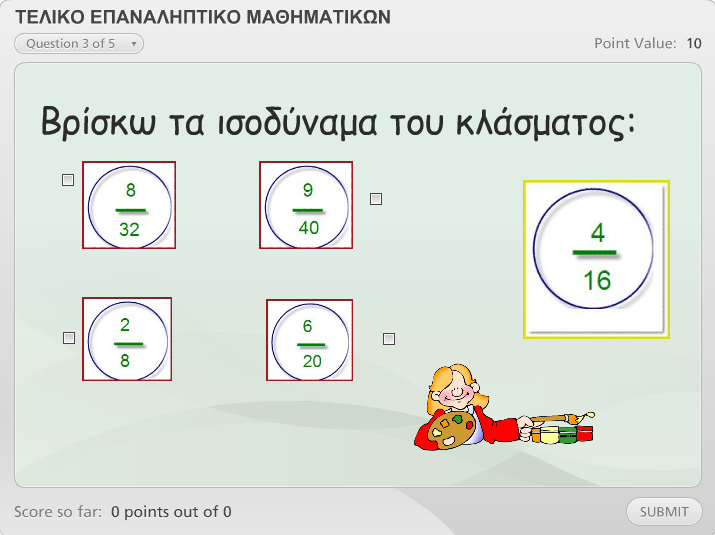 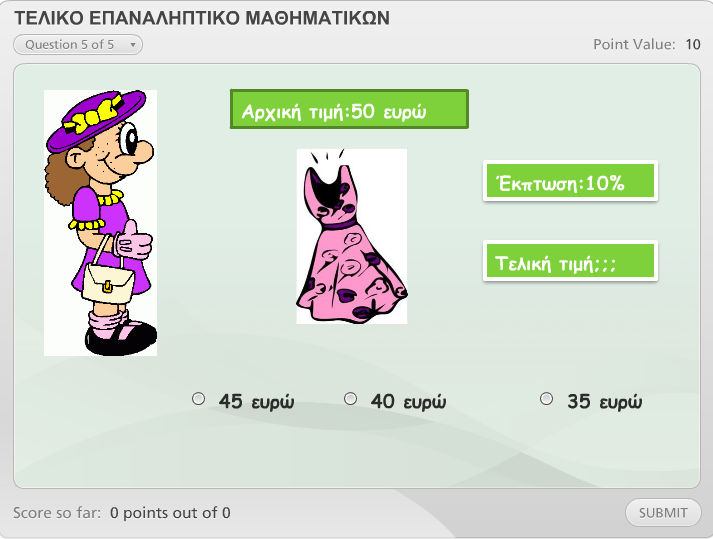 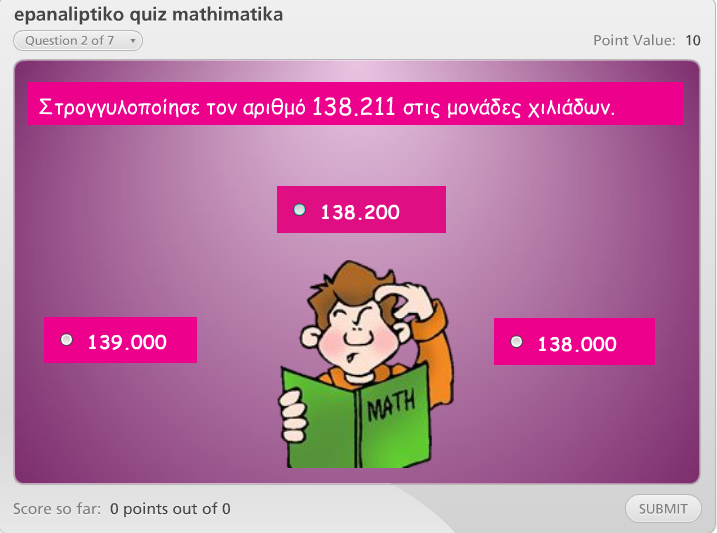 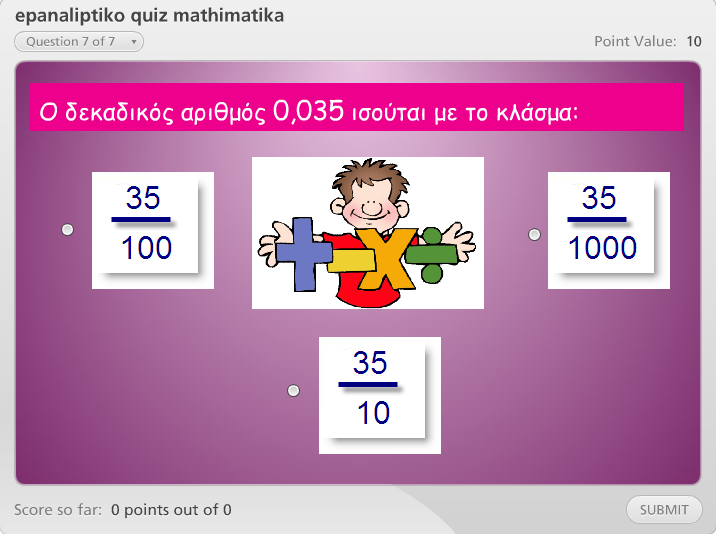 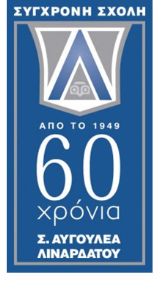 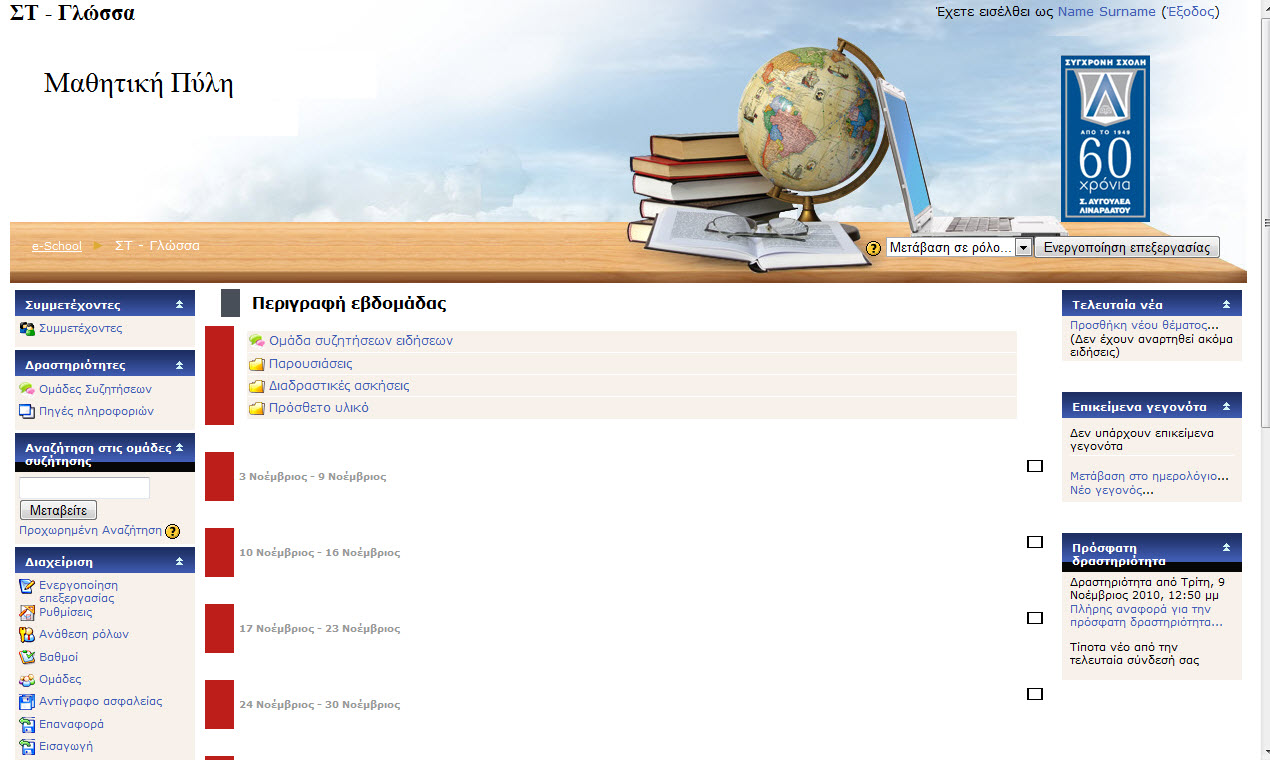 15
Copyright 2009
γ
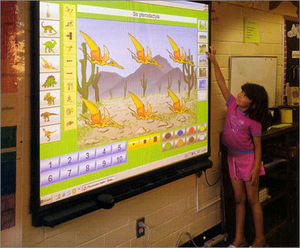 ΔΙΑΔΡΑΣΤΙΚΟΣ ΠΙΝΑΚΑΣ
ΠΛΗΘΩΡΑ 

ΟΠΤΙΚΩΝ 

ΑΚΟΥΣΤΙΚΩΝ

ΑΠΤΙΚΩΝ 

ΕΡΕΘΙΣΜΑΤΩΝ
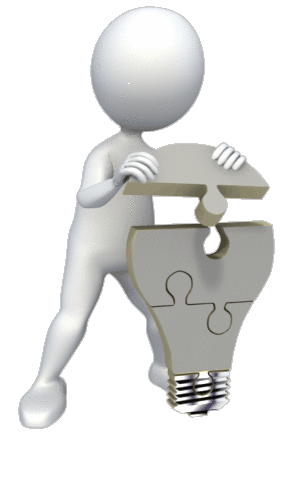 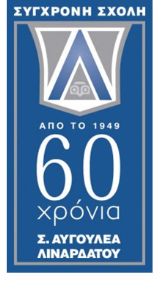 16
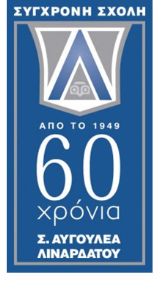 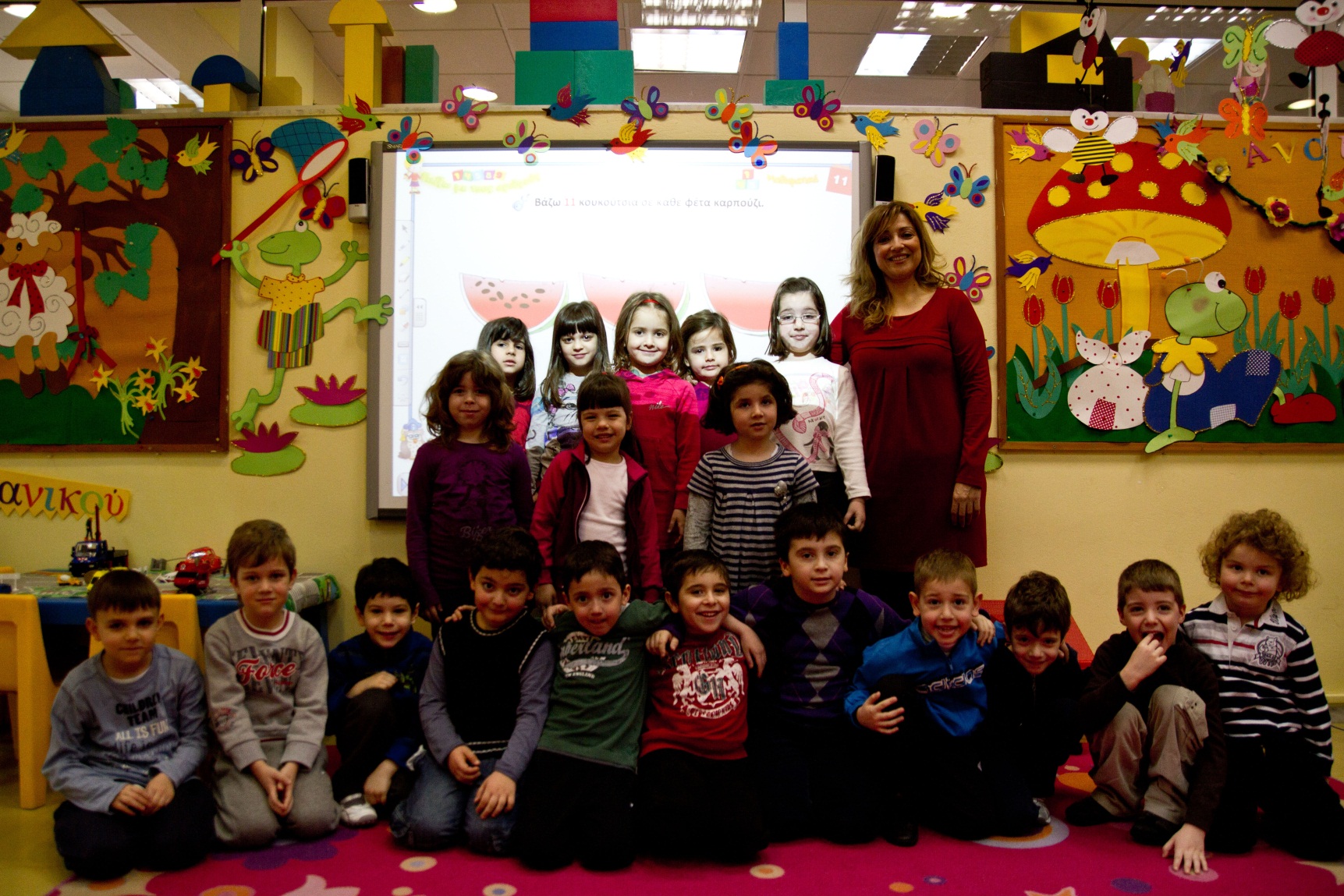 Σύγχρονη Σχολή Αυγουλέα ΛΙναρδατου
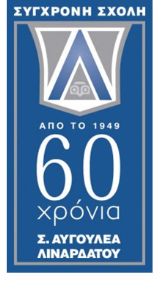 Μέσω της βιωματική διδασκαλίας οι μαθητές μας συμμετέχουν ενεργά στη μάθηση
Γνώσεις  και δεξιότητες που 
αποκτώνται μέσω της εμπειρίας

Η τεχνολογία δεν είναι αυτοσκοπός
Σκοπός είναι η επίτευξη των διδακτικών στόχων

Η τεχνολογία είναι εργαλείο 

Η χρήση του εργαλείου είναι τόσο καλή και αποτελεσματική, όσο καλός και αποτελεσματικός είναι ο εκπαιδευτικός  που το χειρίζεται.
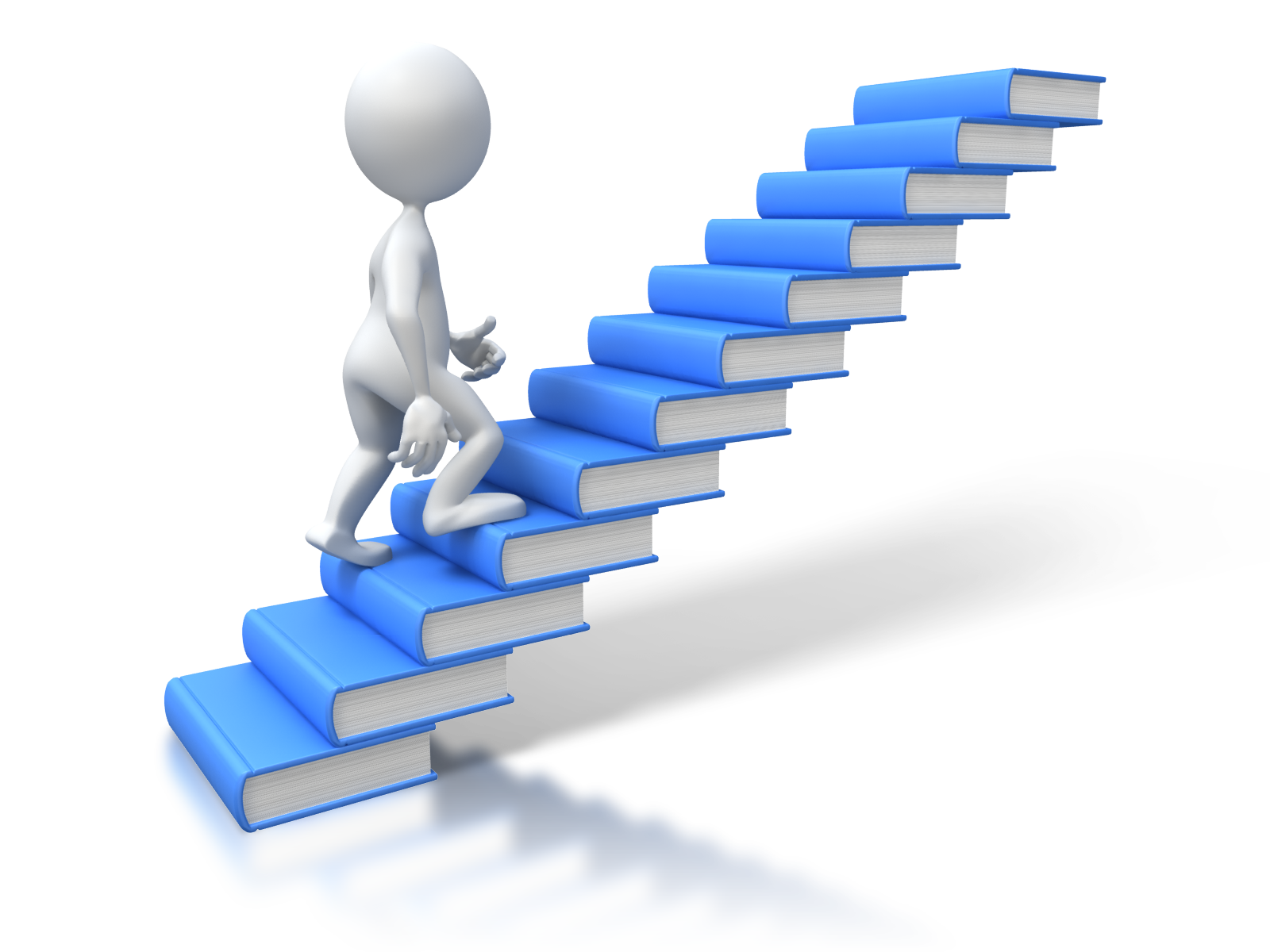 18
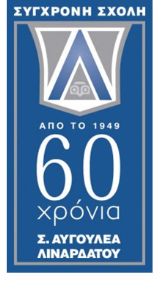 Ε
Ο ΕΚΠΑΙΔΕΥΤΙΚΟΣ
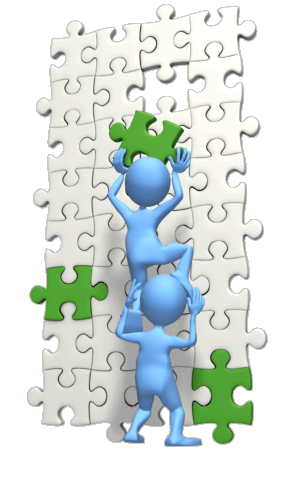 ΕΧΕΙ ΔΟΜΗΣΕΙ 
ΕΝΑ ΜΑΘΗΜΑ 

ΓΕΜΑΤΟ ΕΡΕΘΙΣΜΑΤΑ ΠΟΥ ΟΔΗΓΟΥΝ 

ΤΟΝ ΜΑΘΗΤΗ ΣΤΗ ΓΝΩΣΗ
19